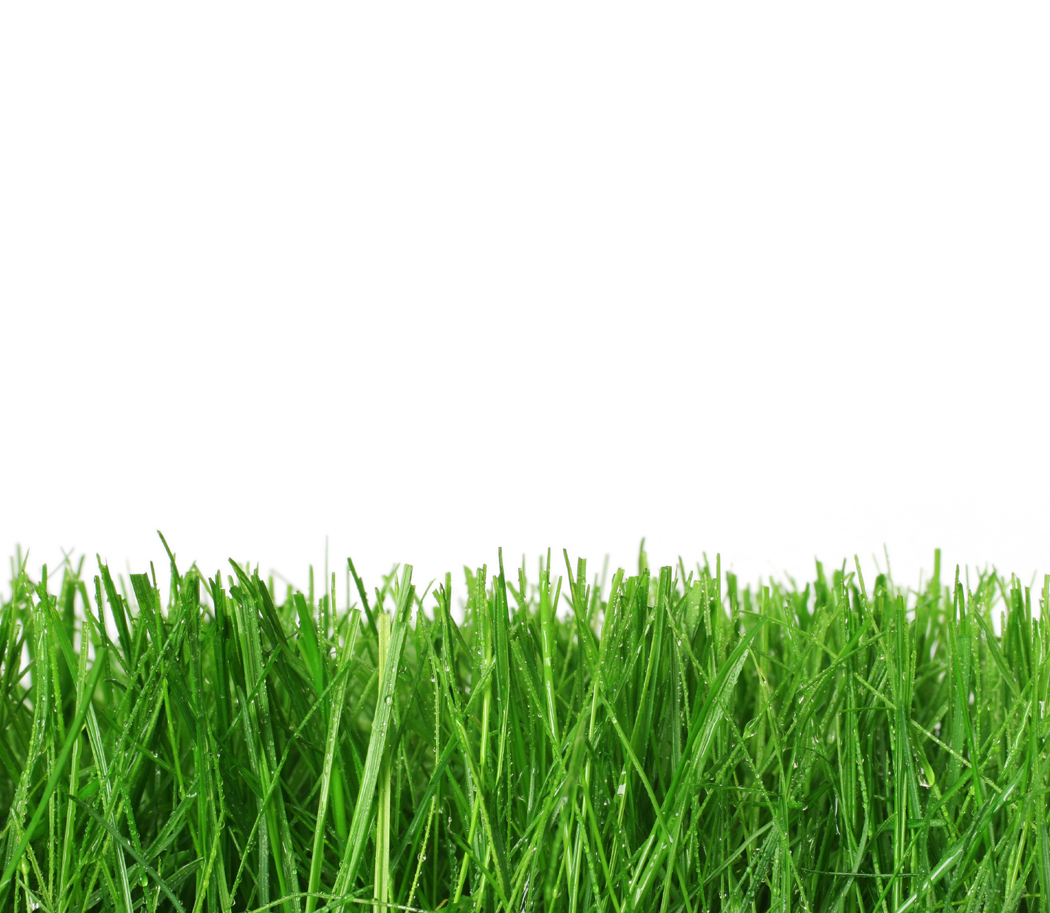 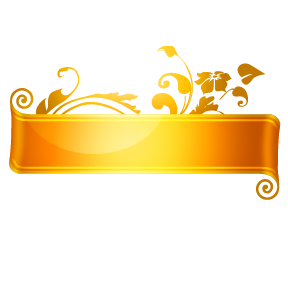 Проект «Лето- Это праздник»
Авторы проекта: Яковлева Т.В.
                                     Жашкевич Н.В.
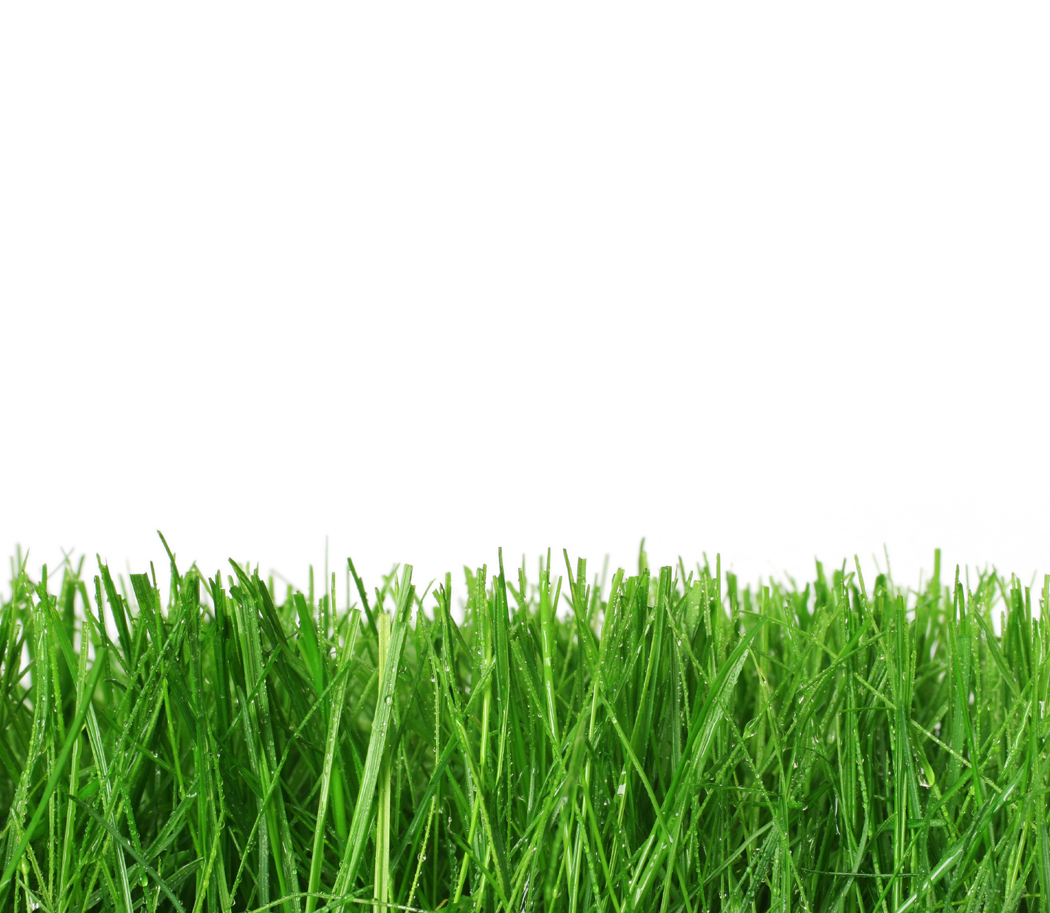 Актуальность проекта
Организация летней оздоровительной работы, вопросы охраны и укрепление здоровья детей являются приоритетным направлением в работе детского санаторного отделения РПТД. Данный проект имеет интегративный характер – решает задачи здоровьесбережения, формирование у детей здорового образа жизни, экологического сознания и познавательного развития. Проект предполагает медицинские мероприятия и рассчитан на максимальное пребывание детей на свежем воздухе, соблюдение двигательного режима, прохождение курса оздоровительных процедур. Особое внимание уделяется организации досуга детей.
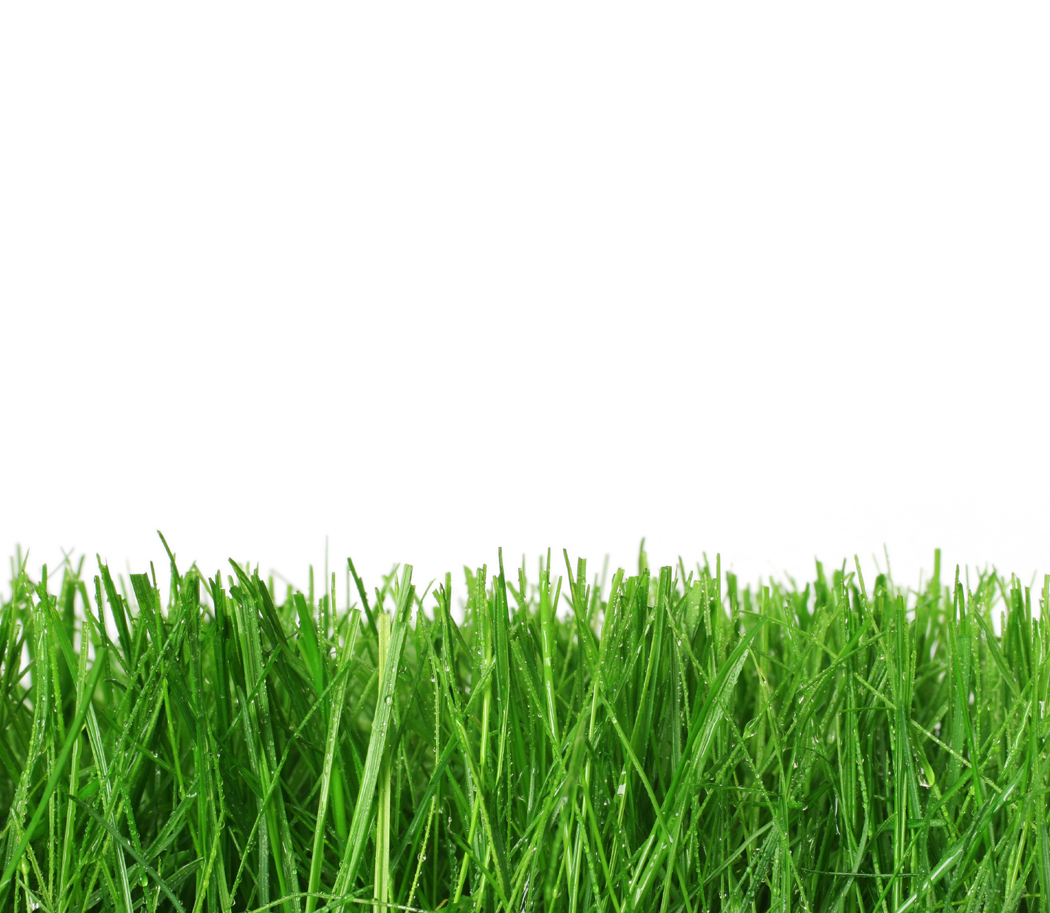 Цель проекта
Создание оптимальных условий для сохранения и укрепления физического, психического и социального здоровья воспитанников  санатория в летний период
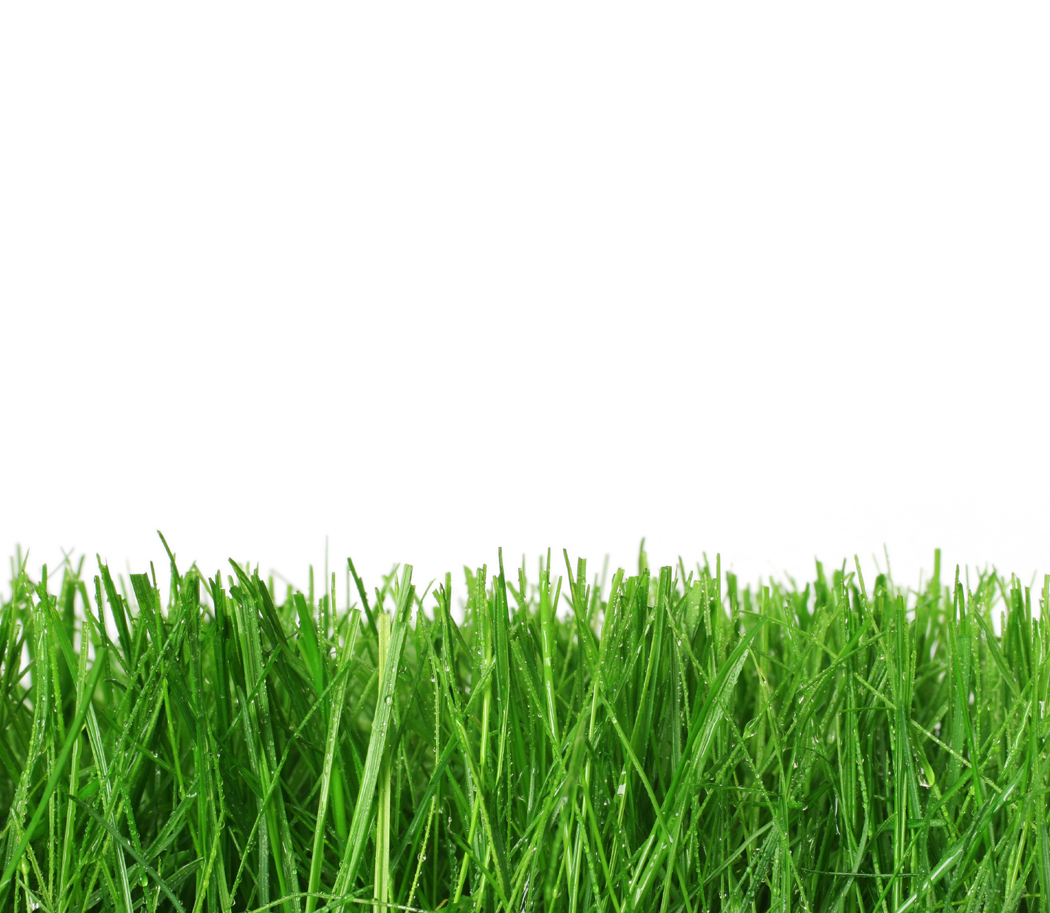 Задачи проекта
Способствовать укреплению здоровья детей, повышению адаптационных возможностей детского организма;
Развивать двигательные, психические, интеллектуальные, творческие способности детей в разнообразных видах деятельности;
Создавать атмосферу радости, формировать положительное состояние всех участников образовательного процесса;
Обеспечить содержательную и технологическую интеграцию деятельности детей, всех специалистов санатория и родителей.
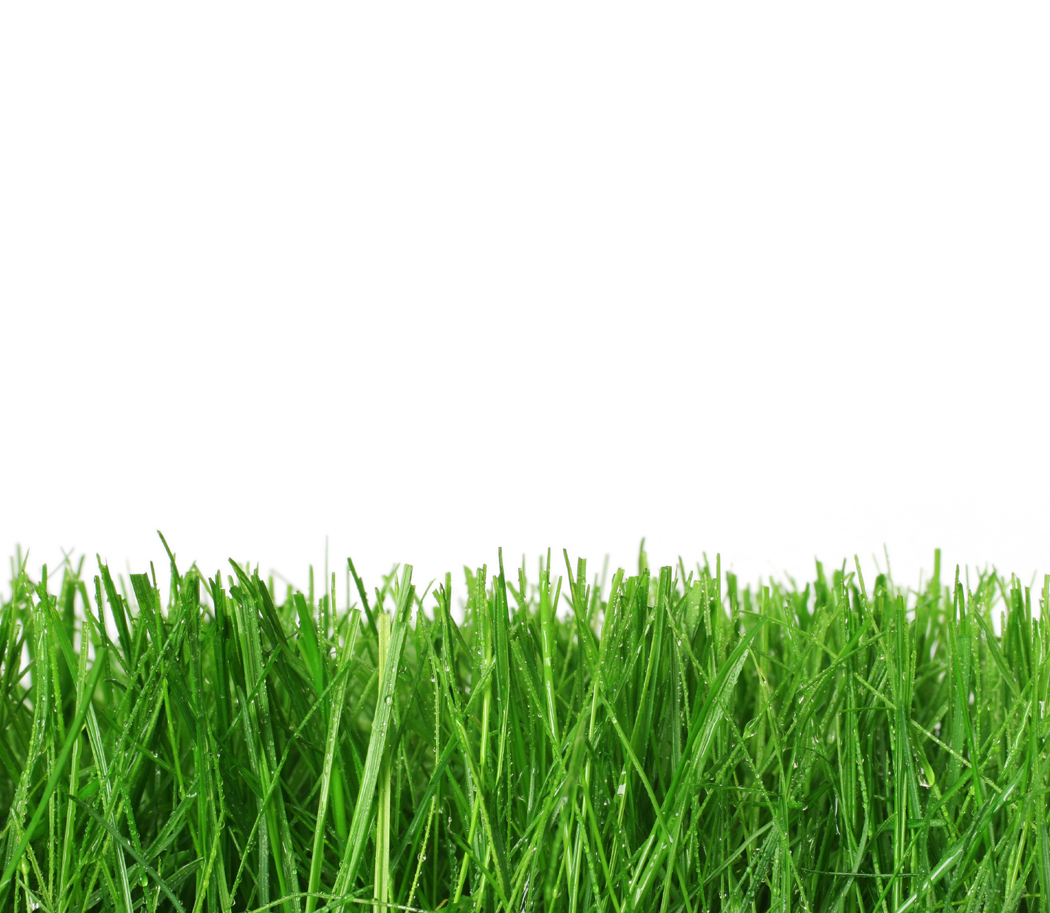 Основные направления реализации проекта
Физкультурно-оздоровительное;
Художественно-эстетическое;
Музыкально-театральное;
Познавательное.
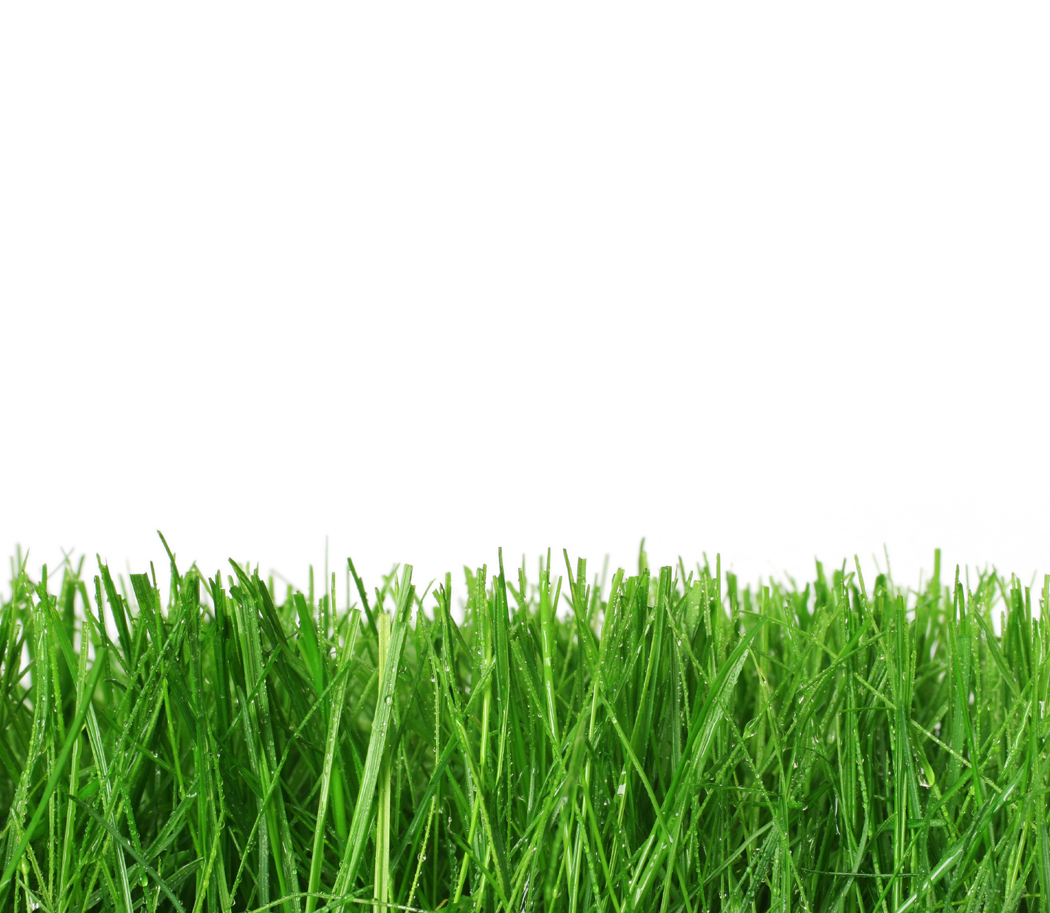 Участники проекта
Старший воспитатель : Зорина Н. Ю.
Воспитатели: Яковлева Т.В., Жашкевич Н. В., Камшукова Н.В., Кочанова С.Е.
Врачи, медицинские сестры, физиомедсестры;
Дети и их родители.
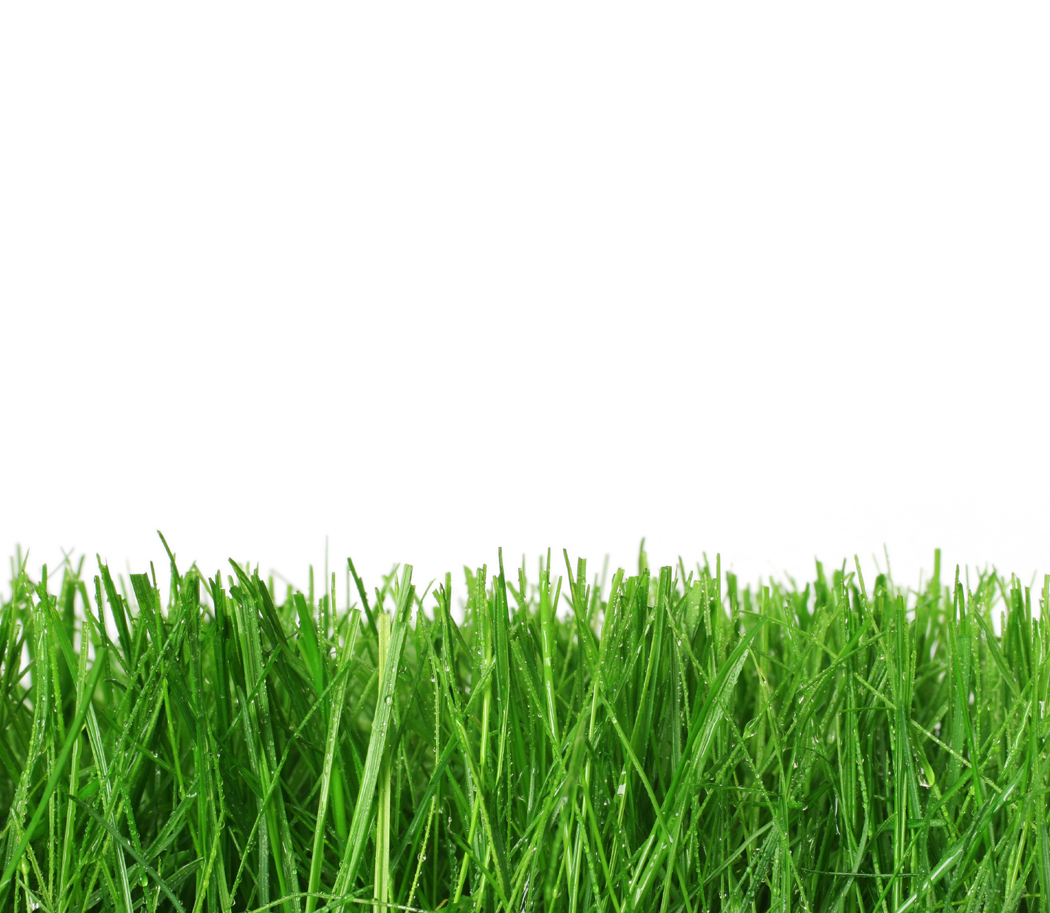 Подготовительный этап
Обсуждение проблемы на медико-педагогическом совете, постановка цели, задач. Подбор литературы, материалов, игр для проведения проекта.
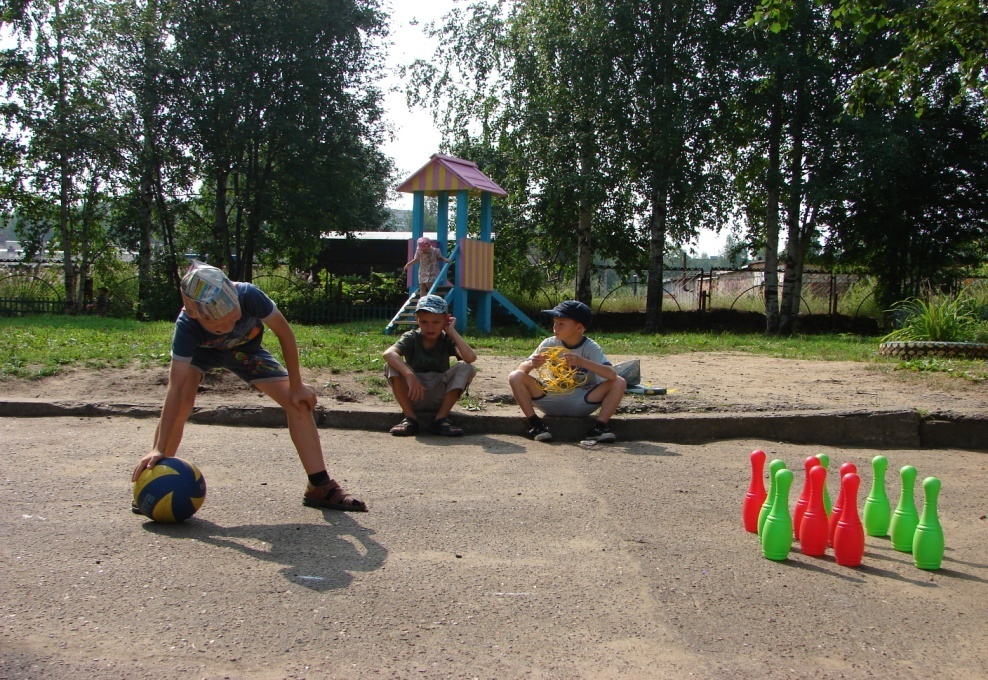 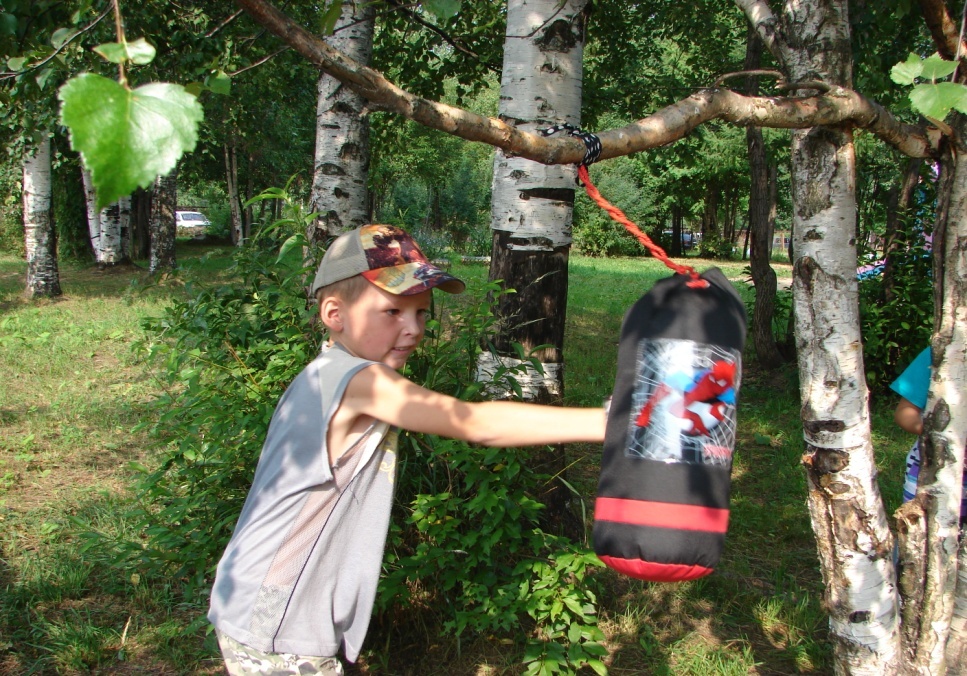 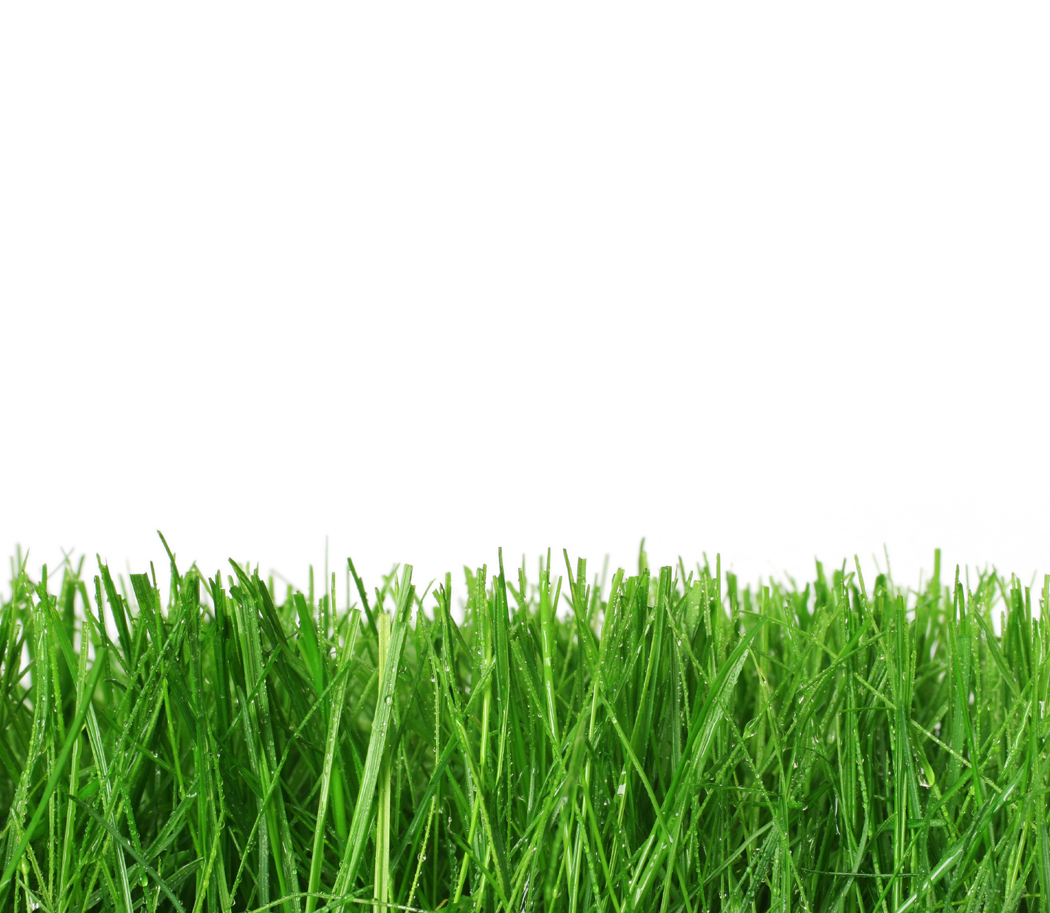 Основной этап
Проект реализуется через интеграцию образовательных областей: Здоровье, познание, социализация, физическая культура, музыка, художественное творчеств, труд, чтение художественной литературы.
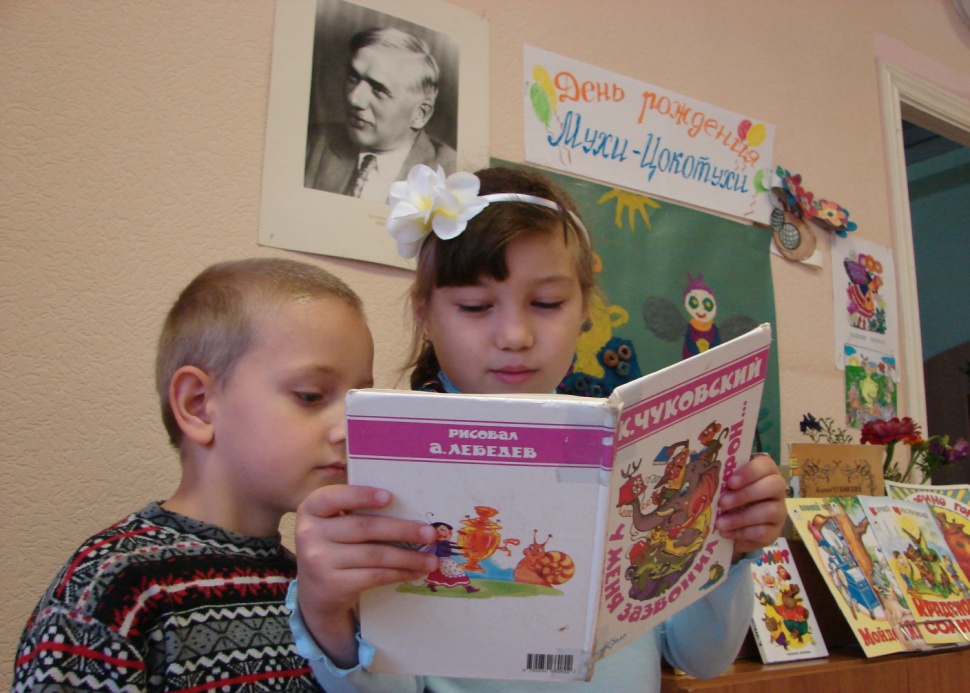 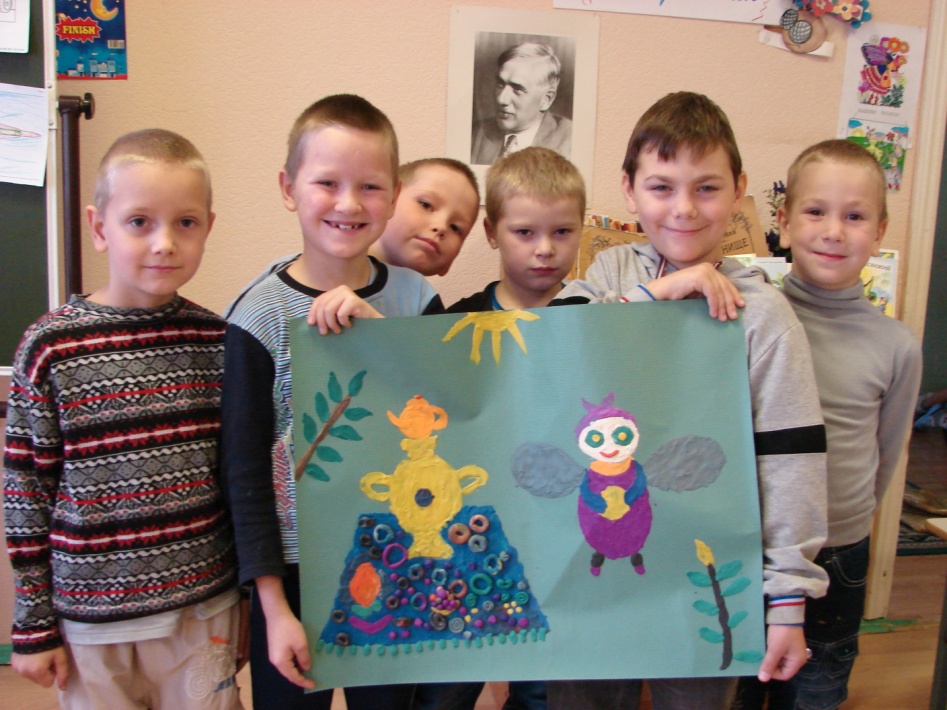 Цель оздоровительной работы
— побуждать детей сознательно относиться к собственному здоровью;— знакомить с доступными способами укрепления здоровья;— развитие у детей самостоятельности, ответственности и понимания значения правильного поведения для охраны своей жизни и здоровья.
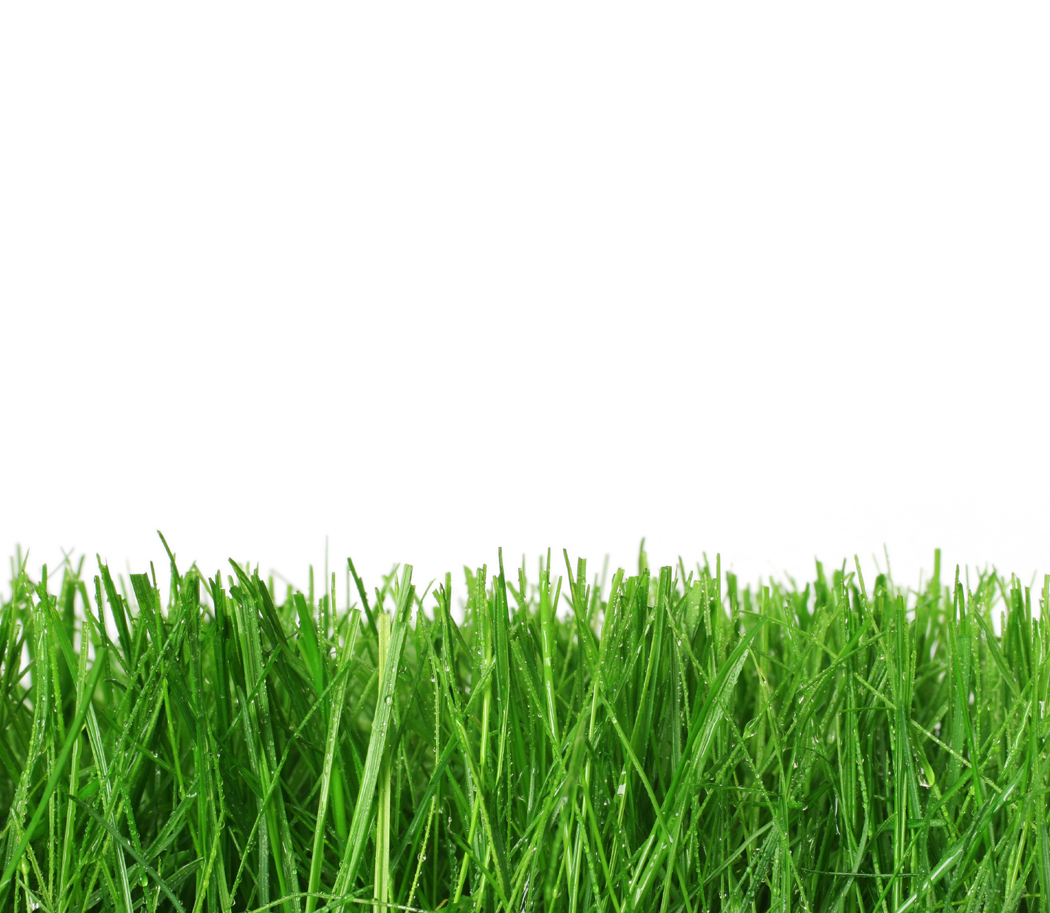 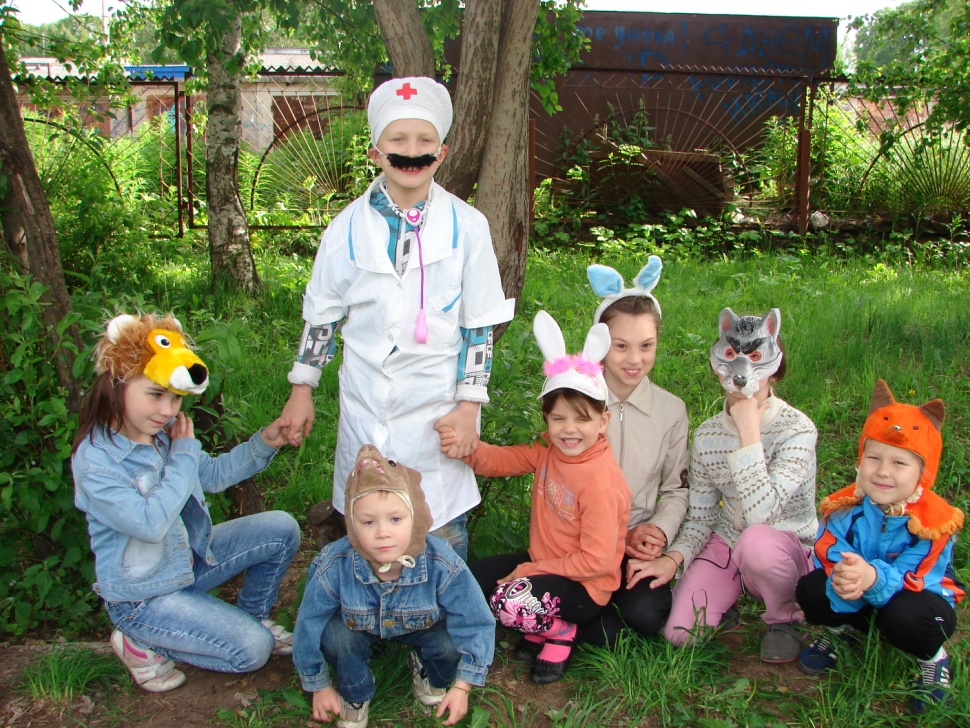 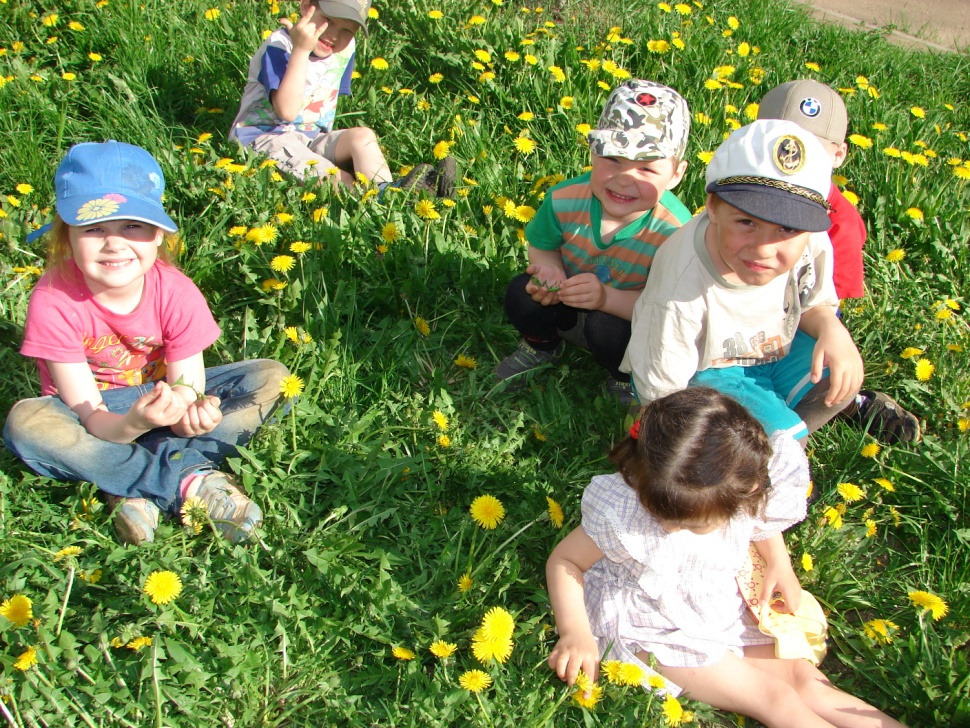 рдрдрорлжмолмолмижл
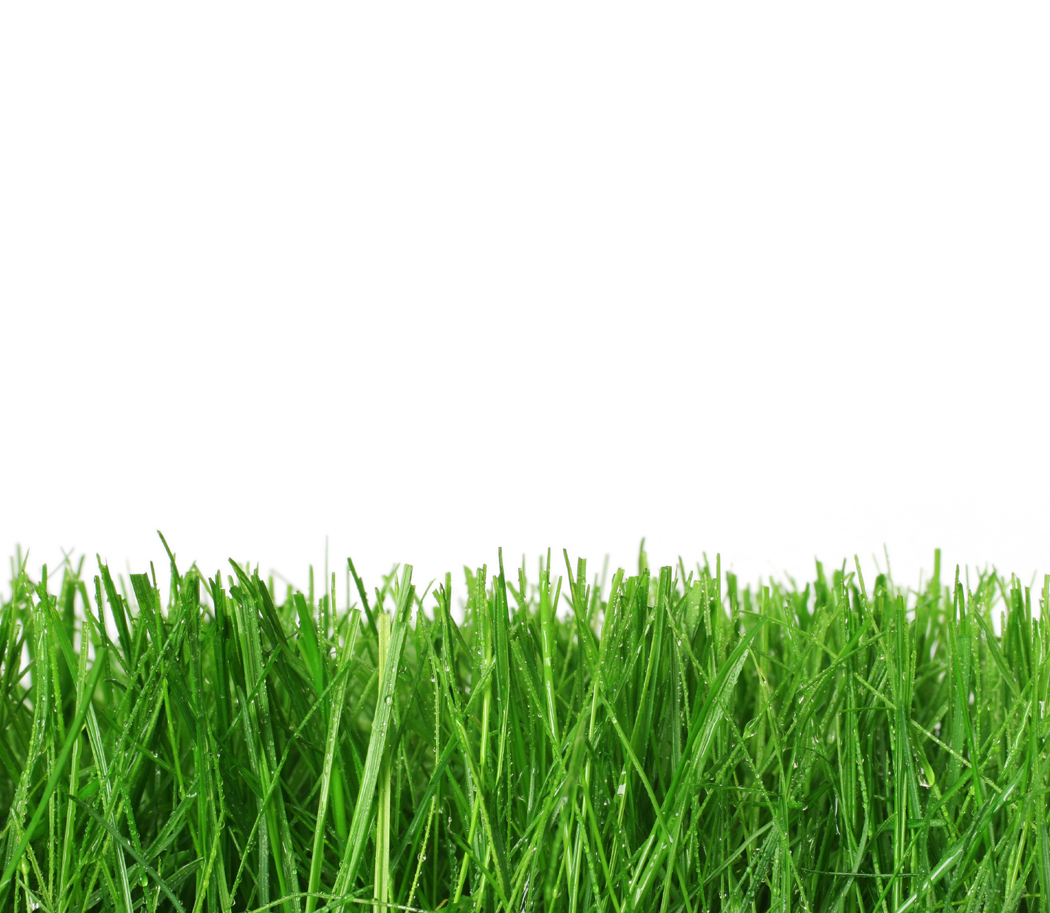 Цель работы по физическому развитию
— формировать у детей потребность в ежедневной двигательной активности;— развивать двигательные качества и способности детей;— развивать эмоционально- волевые качества личности.
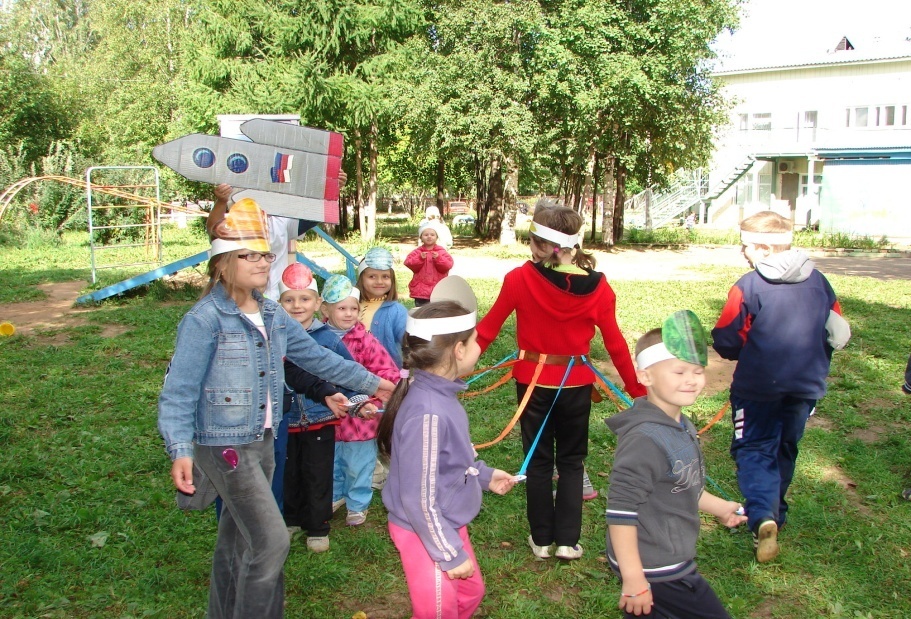 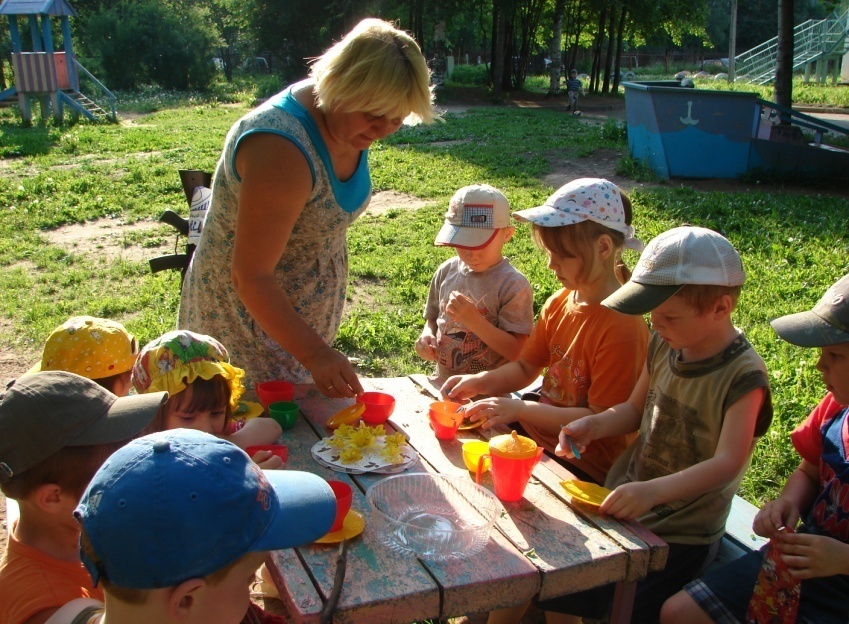 Цель работы познавательного развития
-   расширять кругозор, познавательный интерес; расширить знания о многообразии растительного мира;— формировать конкретные умения и навыки по уходу за растениями;— совершенствовать эмоциональную отзывчивость к природе, красоте цветов, растений, деревьев и т. д.;— положить начало формированию чувства ответственности за то живое, что есть рядом; умение занимать позицию активного участника, а не пассивного наблюдателя.
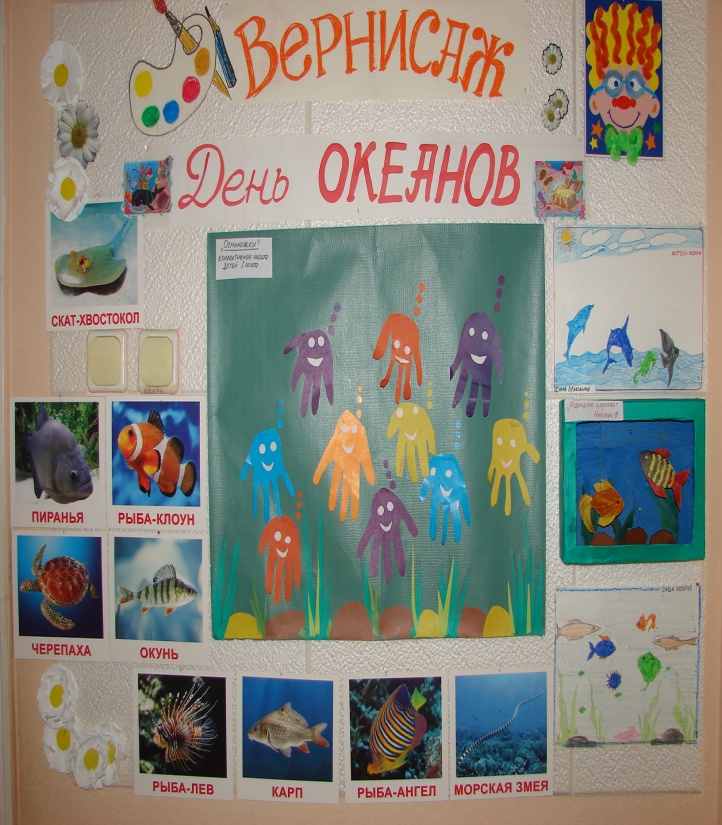 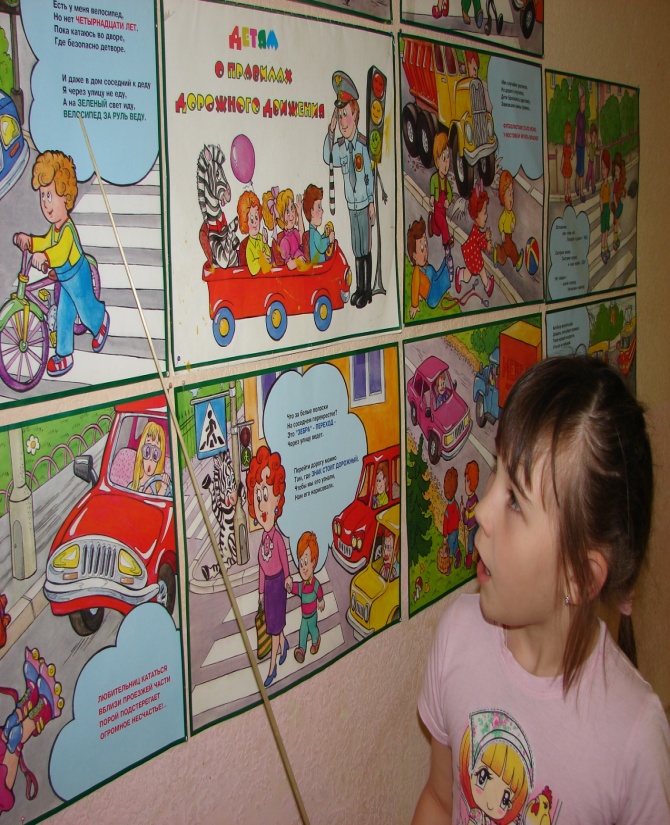 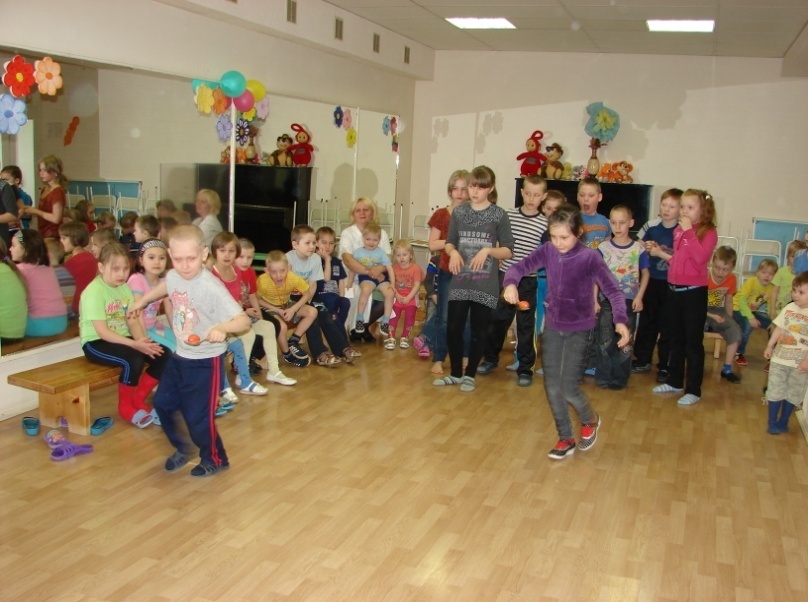 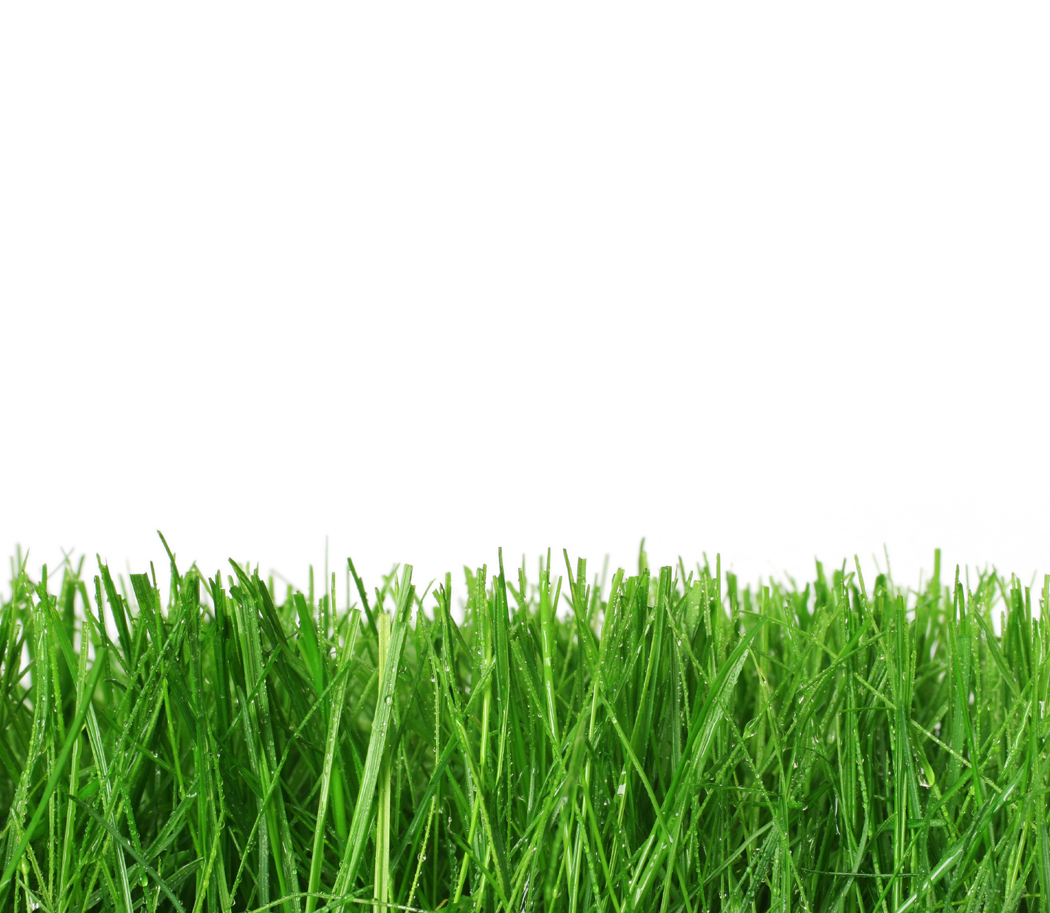 Предполагаемый результат
— введение оптимального двигательного режима детейв летний период;— снижение детской заболеваемости;— овладение детьми простыми приемами оздоровительных технологий (точечный массаж, дыхательная гимнастика);— овладение элементами экологической культуры
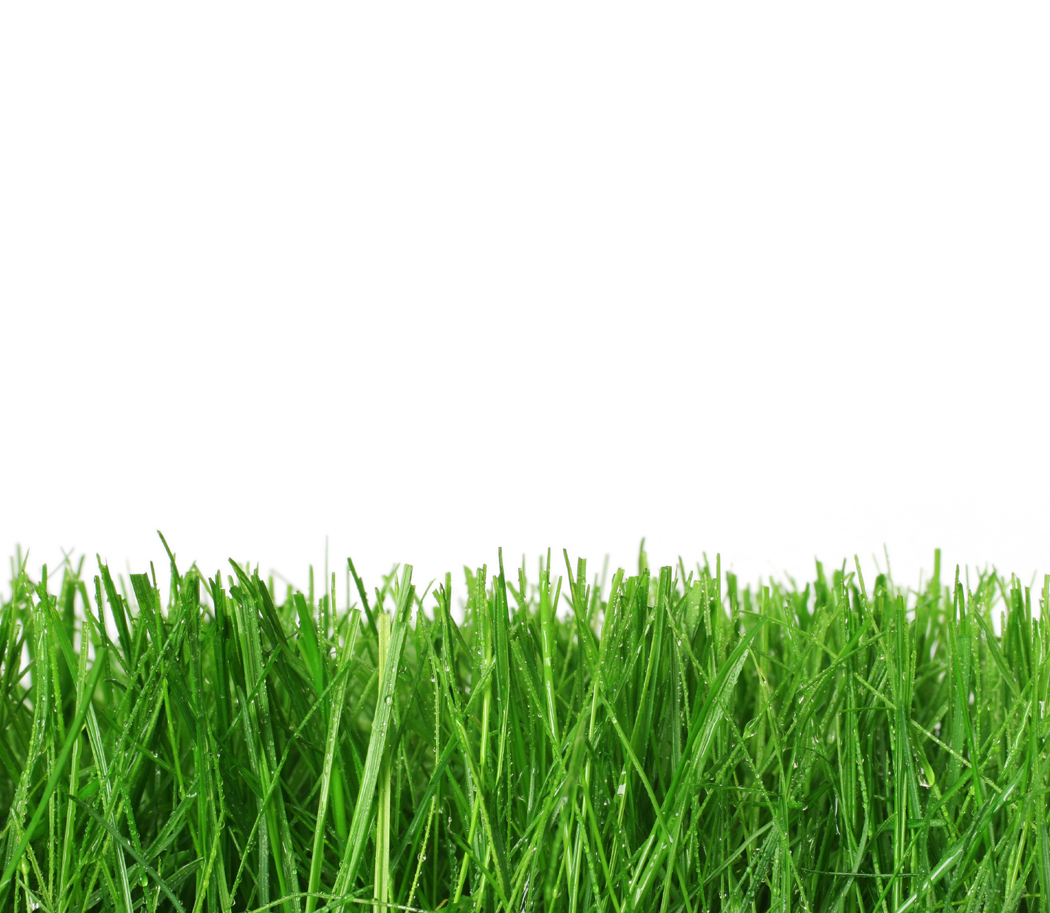 Результаты реализации проекта
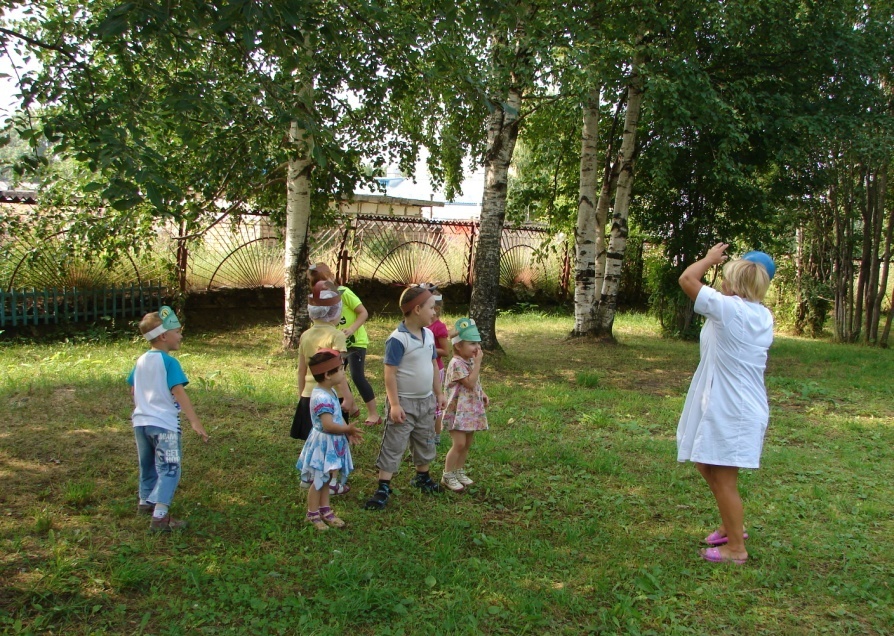 100% охват летним отдыхом воспитанников санатория;
Осознание взрослыми и детьми понятия «здоровья» и влияние образа жизни на состояние здоровья;
Снижение уровня заболеваемости у детей
Спасибо за внимание
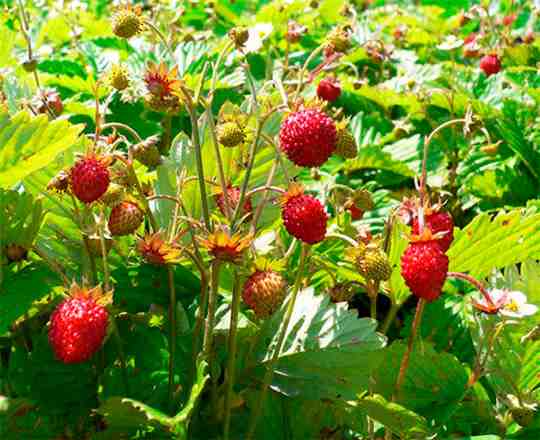